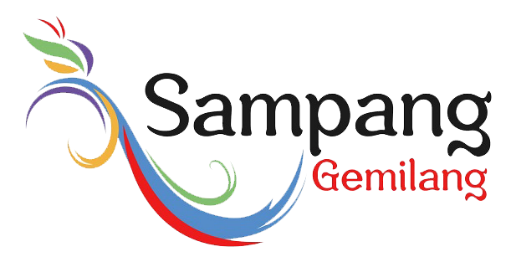 PROSES BISNIS
Proses BisnisDinas Perumahan Rakyat & Kawasan Permukiman
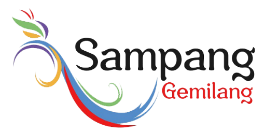 Tujuan
PROSES
STAKEHOLDERS
BUPATI, DPRD
BPK, KEMENTERIAN
PEMPROV, OPD, MASYARAKAT,
INPUT
-REGULASI  
-ANGGARAN
-SARPRAS
-MITRA KERJA
-MANAJEMEN  RESIKO
SUPLIER
-DPRKP
-BPPKAD
-BAPPELITBANGDA
-OPD TERKAIT
-MASYARAKAT
hasil/OUTCOME
Meningkatnya rumah layak huni dan penanganan Kawasan kumuh
Manfaat
Perumahan dan permukiman sehat
Proses Bisnis Manajemen
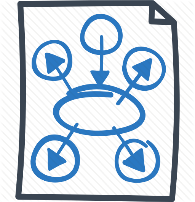 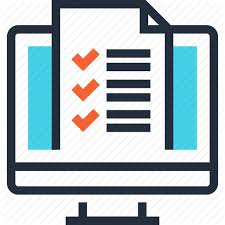 Pengelolaan Kinerja
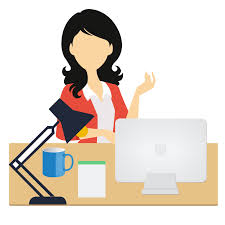 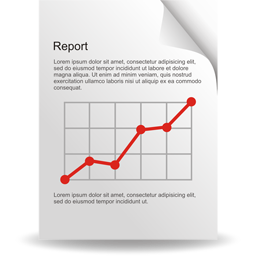 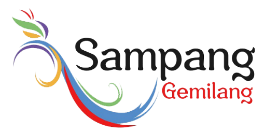 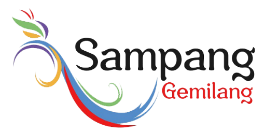 PROSES BISNIS INTI DPRKP
Meningkatnya akses prasarana Dasar
Meningkatkan akses prasarana dasar perumahan dan permukiman
L3
L4
L0
L1
L2
Meningkatkan kualitas Perumahan & Kawasan permukiman
Meningkatkan Sarana & Prasarana Air Minum & Penyehatan Lingkungan
Meningkatkan Penataan Pertanahan & Tata Bangunan
Peningkatan Pembanguan & Penataan Bangunan
Pembangunan Sarana & Prasarana Air Minum
Pembangunan Sarana & Prasarana Penyehatan Lingkungan
Meningkatkan Sarana dan Prasarana Infrastruktur Perumahan
Peningkatan Sarana dan Prasarana Infrastruktur Kawasan Permukiman
Peningkatan Pengelolaan Pertanahan
Menyiapkan Program Penataan bangunan gedung negara/daerah
pengumpulan dan pengolahan data kebutuhan perumahan
fasilitasi pengembangan penyediaan air minum
fasilitasi penyehatan lingkungan
Fasilitasi Penyelesaian sengketa tanah
Melaksanakan program peningkatan sarana dan prasarana infrastruktur kawasan permukiman
Melaksanakan perencanaan, pembangunan, pemanfaatan, bantuan dan bimbingan teknis perencanaan
mengumpulkan dan mengolah bahan dalam pelaksanaan rapat koordinasi masalah sengketa tanah
Inventarisasi jaringan sumber sarana dan prasarana air minum
pengumpulan dan pengolahan data penyusunan kebijakan dan strategi pengembangan penyehatan lingkungan
Menginventarisir kebutuhan sarana dan prasarana permukiman
Penyusunan kebijakan dan strategi pengembangan perumahan
melakukan pemeriksaan dan menyiapkan rekomendasi pengesahan perencanaan gedung negara/daerah
perencanaan, pembangunan dan pengendalian program pengembangan sarana dan prasarana air minum
pembangunan fisik prasarana dan sarana penyehatan lingkungan permukiman
Merencanakan pembangunan sarana dan prasarana permukiman
mengumpulkan dan mengolah data dalam melaksanakan penyelenggaraan administrasi pertanahan
Penetapan kebutuhan perumahan
melaksanakan pendataan gedung daerah
fasilitasi, pembinaan dan pemberian bantuan peningkatan peran serta stakeholder dalam pengembangan penyediaan air minum
pengawasan, pengendalian, pemberian bantuan teknik, serta pembinaan manfaat prasarana sarana penyehatan lingkungan
Membangunan sarana dan prasarana permukiman
pembangunan fisik, rehabilitasi dan pemeliharaan perumahan perkotaan dan perdesaan termasuk prasarana sarana dan utilitasny
Pengaturan pemanfaatan bangunan gedung daerah
menyiapkan & melaksanakan pembinaan pemanfaatan sarana dan prasarana permukiman
pembinaan, pengawasan dan pengendalian pembangunan dan perbaikan jaringan sarana dan prasarana air minum
Meningkatkan Pemb & pemel sarpras Perumahan
pengawasan dan pengendalian pemanfaatan dan pembangunan gedung daerah
Pemeliharaan sarana dan prasarana permukiman
Menafsir dan menilai gedung daerah
membuat pertimbangan teknis penghapusan bangunan gedung negara/daerah
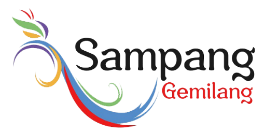 Perbandingan Proses Bisnis dan Struktur Organisasi
STRUKTUR ORAGINASI
PROSES BISNIS
PROSES BISNIS Pembangunan Sarana & Prasarana Air Minum
PROSES BISNIS Pembangunan Sarana & Prasarana Penyehatan Lingkungan
Perbandingan Proses Bisnis dan Struktur Organisasi
PROSES BISNIS
STRUKTUR ORAGINASI
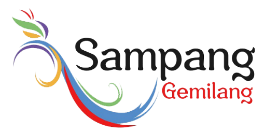 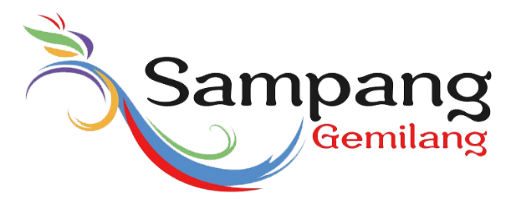 Peningkatan kualitas Perumahan & Kawasan permukiman
Jalan/Saluran
Sarpras Permukiman
Masyarakat
Masyarakat
PROSES BISNIS RUMAH TIDAK LAYAK HUNI (RTLH)
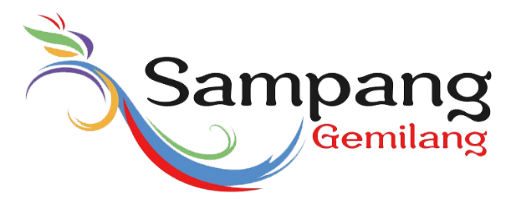 Rumah Layak Huni
Calon Penerima
Penerima RLH
Masyarakat
Perbandingan Proses Bisnis dan Struktur Organisasi
PROSES BISNIS
STRUKTUR ORAGINASI
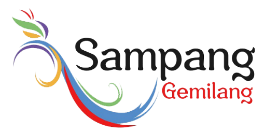 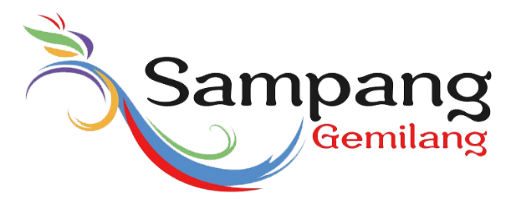 PROSES BISNIS PERDA BG & PERBUP BG
Tertatanya bangunan Gedung
Regulasi
PNS
DPRKP